MAŁA RETENCJA GÓRSKA NADLEŚNICTWO WAŁBRZYCH
Warszawa  23 czerwca 2015
NADLEŚNICTWO WAŁBRZYCH
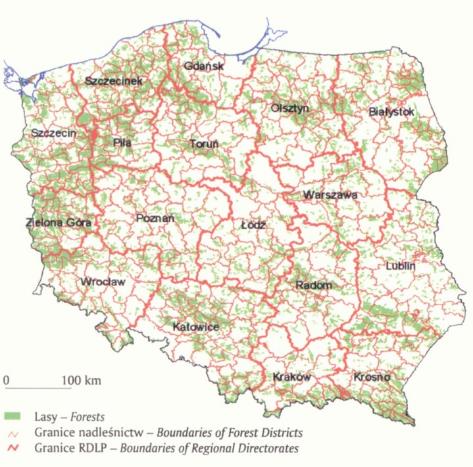 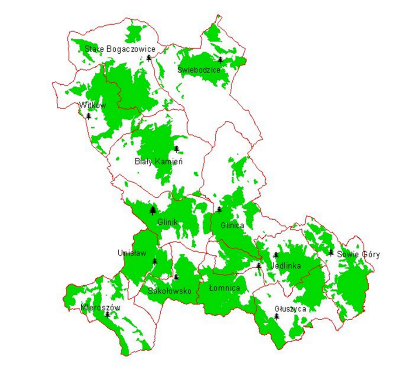 GENEZA PROJEKTU
2008-2009 – ze środków Ekofunduszu i przy udziale Klubu Przyrodników odtworzenie 14 zbiorników wodnych  oraz budowa 12 zastawek

2010 – ze środków programu  ODRA 2006 oraz przy udziale Gminy Boguszów Gorce budowa zbiornika przy Dzikowcu 

2011 -2012 – realizacja projektu Klubu Przyrodników ze środków V osi POIiŚ Ochrona i odtworzenie zagrożonych siedlisk  hydrogenicznych w Sudetach
[Speaker Notes: 2008-2009 – ze środków Ekofunduszu i przy udziale Klubu Przyrodników odtworzenie 14 zbiorników wodnych  oraz budowa 12 zastawek (koszt 271 tys. zł)

2010 – ze środków programu  ODRA 2006 oraz przy udziale Gminy Boguszów Gorce budowa zbiornika przy Dzikowcu (koszt 270 tys. zł)

2011 -2012 – realizacja projektu Klubu Przyrodników ze środków V osi POIiŚ Ochrona i odtworzenie zagrożonych siedlisk  hydrogenicznych w Sudetach, (odtworzenie torfowisk, łąk, budowa 3 zastawek oraz usuwanie roślin inwazyjnych –rdestowca) koszt 270 tys. zł – utrzymanie trwałości projektu przez nadleśnictwo.


Działania związane z retencjonowaniem wody rozpoczęto w roku
 
2000 – introdukcja  2 rodzin bobrowych, współpraca z PZŁ (koszt 0)

2008-2009 – ze środków Ekofunduszu i przy udziale Klubu Przyrodników odtworzenie 14 zbiorników wodnych  oraz budowa 12 zastawek (koszt 271 tys. zł)

2010 – ze środków programu  ODRA 2006 oraz przy udziale Gminy Boguszów Gorce budowa zbiornika przy Dzikowcu (koszt 270 tys. zł)
2011 -2012 – realizacja projektu Klubu Przyrodników ze środków V osi POIiŚ Ochrona i odtworzenie zagrożonych siedlisk hydrogenicznych w Sudetach, (odtworzenie torfowisk, łąk, budowa 3 zastawek oraz usuwanie roślin inwazyjnych –rdestowca) koszt 270 tys. zł – utrzymanie trwałości projektu przez nadleśnictwo.

2010 – 2015 – realizacja projektu małej retencji górskiej – zagospodarowanie kompleksowe  zlewni sześciu potoku (koszt 6 642 tys. zł)]
GENEZA PROJEKTU
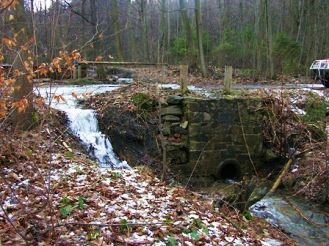 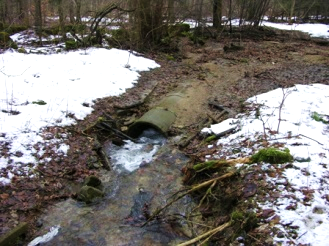 [Speaker Notes: Do programu MRG wytypowane obiekty według następującego klucza:
Duże kubaturowo  przedwojenne zbiorniki, w złym stanie technicznym,
Obszary poprzemysłowe, obejmujące miejsca wydobycia węgla kamiennego, 
Obiekty budownictwa drogowego wymagające modernizacji lub przebudowy, 
Cieki, których bieg w przeszłości został zakłócony przez działalność gospodarczą  człowieka, 
Zmeliorowane obszary mokradeł położonych w szczytowych partiach Gór Sowich 

Po analizie do projektu wytypowano 6 zlewni.

Przykład kompleksowego zagospodarowania zlewni Szczawnika w Masywie Chełmca. W jednym zadaniu wykonano budowę zbiorników, przebudowę przepustów, meadryzację cieku, wykonanie narzutów kamiennych wzdłuż dróg leśnych, budowę brodu i mostku, rozbiórkę urządzeń poprzemysłowych zakłócających przepływ wody., zabudowę cieku rumoszem drzewnym i kamiennym.]
GENEZA PROJEKTU
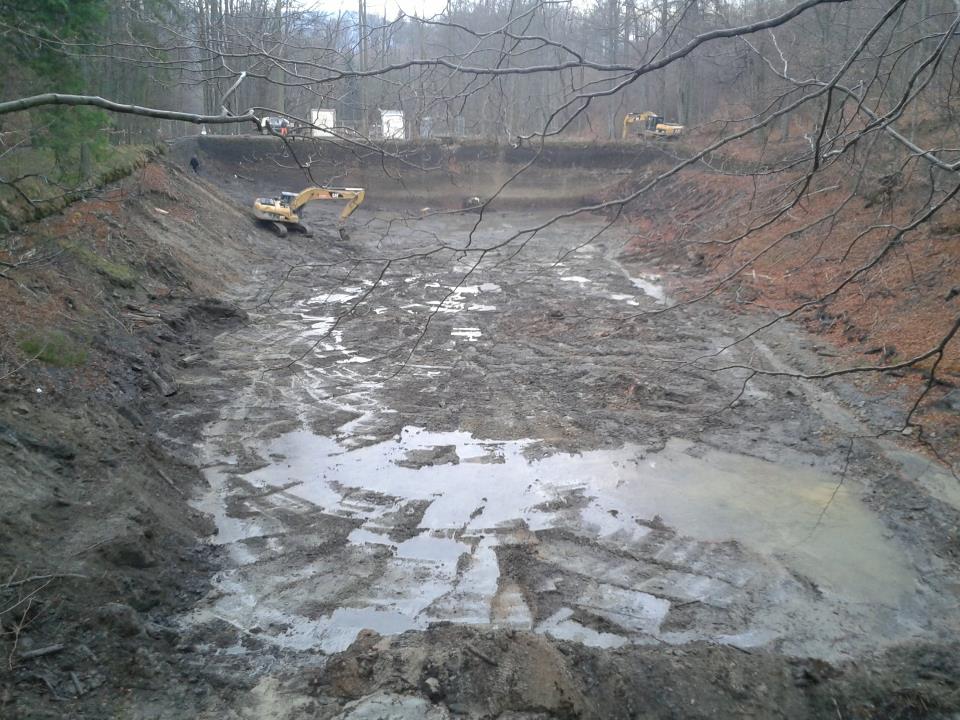 [Speaker Notes: Do programu MRG wytypowane obiekty według następującego klucza:
Duże kubaturowo  przedwojenne zbiorniki, w złym stanie technicznym,
Obszary poprzemysłowe, obejmujące miejsca wydobycia węgla kamiennego, 
Obiekty budownictwa drogowego wymagające modernizacji lub przebudowy, 
Cieki, których bieg w przeszłości został zakłócony przez działalność gospodarczą  człowieka, 
Zmeliorowane obszary mokradeł położonych w szczytowych partiach Gór Sowich 

Po analizie do projektu wytypowano 6 zlewni.

Przykład kompleksowego zagospodarowania zlewni Szczawnika w Masywie Chełmca. W jednym zadaniu wykonano budowę zbiorników, przebudowę przepustów, meadryzację cieku, wykonanie narzutów kamiennych wzdłuż dróg leśnych, budowę brodu i mostku, rozbiórkę urządzeń poprzemysłowych zakłócających przepływ wody., zabudowę cieku rumoszem drzewnym i kamiennym.]
REALIZACJA PROJEKTU
[Speaker Notes: Prace zaplanowano na sześciu zlewniach.
Zlewnia  Ścinawki 155600 zł
Zlewnia Leska 263000 zł
Zlewnia Szczawnika  585000 zł
Zlewnia potoku Sokołowiec 633000 zł
Zlewnia Walimki 1031000 zł
Zlewnia potoku Marcowego  3974000 zł
Łączne prace 6 641 600]
REALIZACJA PROJEKTU
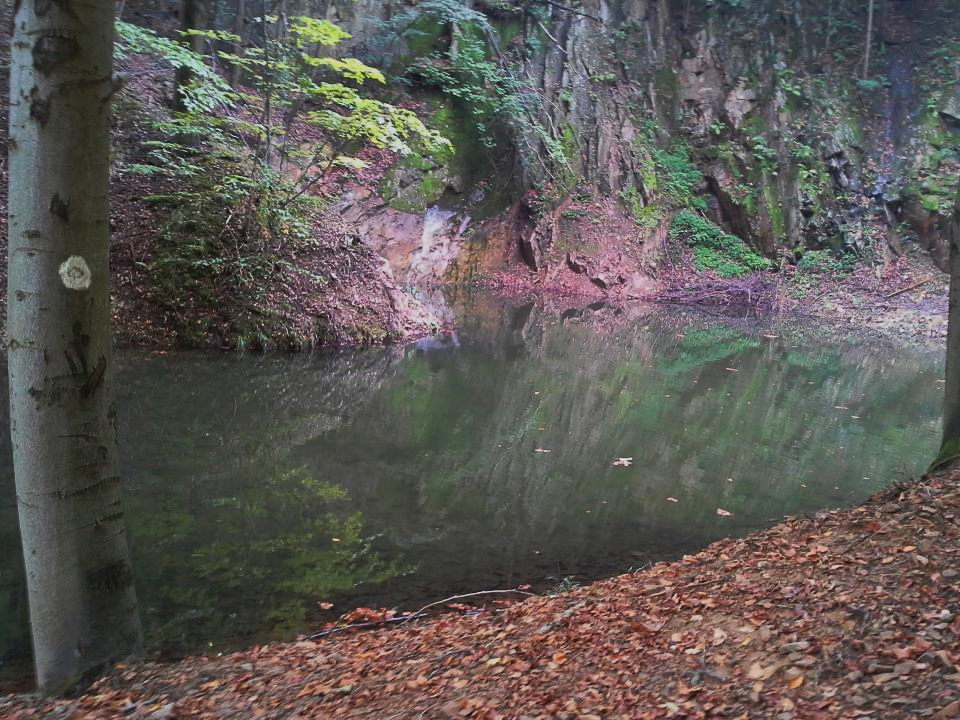 [Speaker Notes: Zlewnia Szczawnika  585000  zł
Źródła Szczawnika zaczynające się pod szczytem Chełmca  – G. Wałbrzyskie,

Zrealizowano
5 zbiorników – 2319 m3

Zbiornik 45 372.12   Zbiornik 46 324.29   Zbiornik 17 353.69   Zbiornik 69 669.41   Zbiornik 41 744.35   

Budowa 1 mostku

Mostek 56 714.34  

Przebudowa 14 przepustów 
Przepust 35 586.08   Przepust 13 119.17   Przepust 9 606.04   Przepust 12 737.17   Przepust 17 395.17   Przepust 23 088.53   Przepust 23 127.61   Przepust 23 127.61   Przepust 8 681.21   Przepust 8 298.61   Przepust 14 585.61   Przepust 13 681.26   Przepust 13 628.22   Przepust 8 313.44   

Budowa dwóch brodów
Bród 9 727.54   Bród 9 966.67   

Miękkie 63 218.07 
Renaturalizacja cieków, wykonanie narzutów kamiennych, meadryzacja cieków, rozbiórka budowli poprzemysłowych znajdujących się na ciekach]
REALIZACJA PROJEKTU
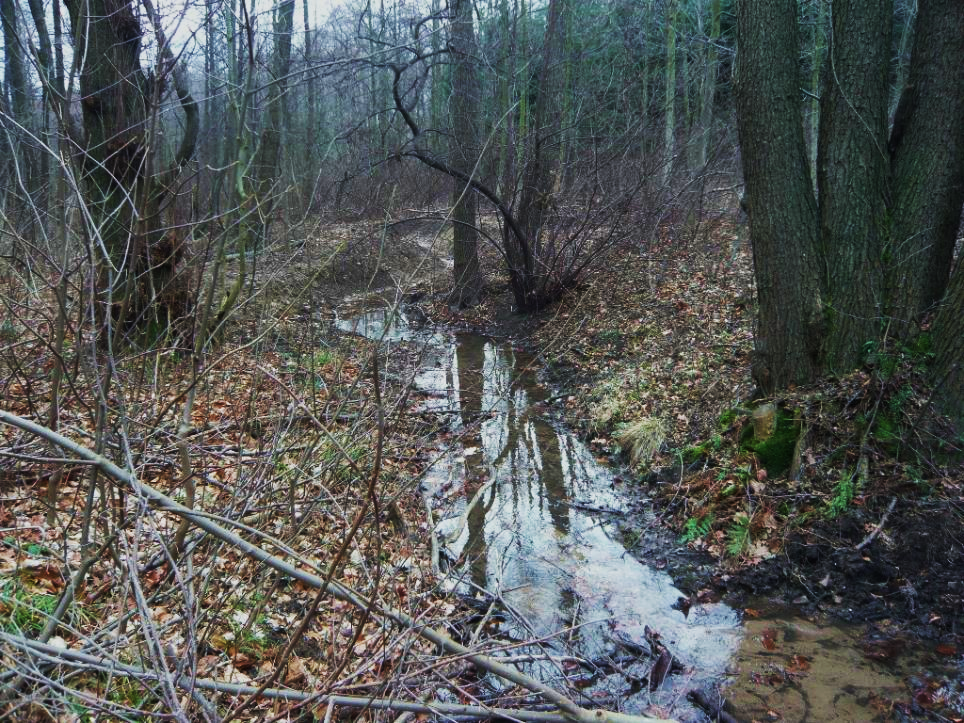 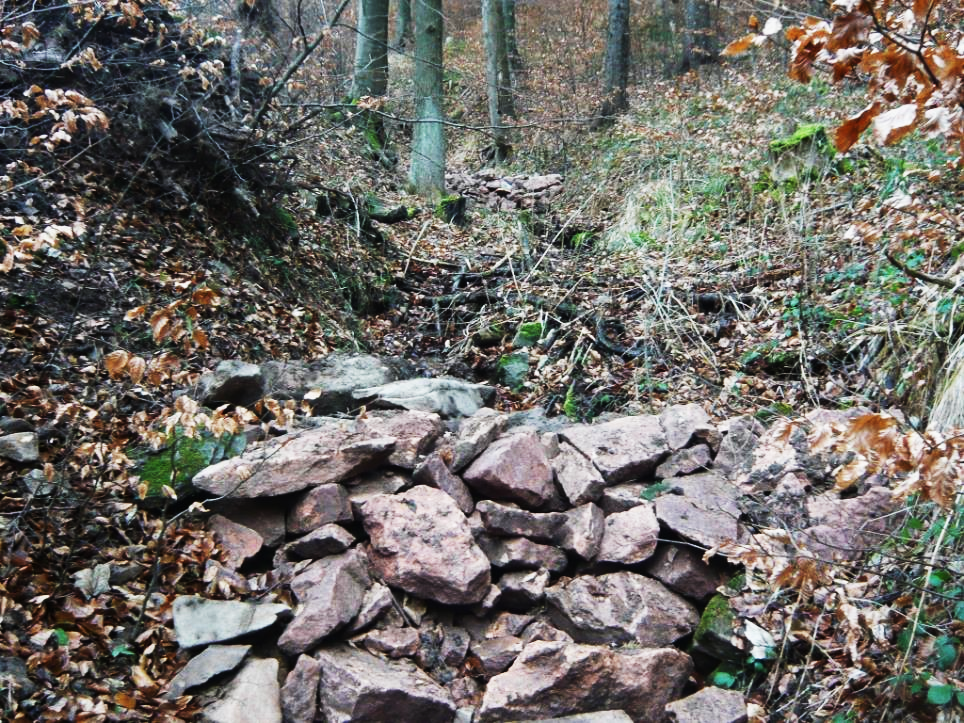 [Speaker Notes: Zlewnia Szczawnika  585000  zł
Źródła Szczawnika zaczynające się pod szczytem Chełmca  – G. Wałbrzyskie,

Zrealizowano
5 zbiorników – 2319 m3

Zbiornik 45 372.12   Zbiornik 46 324.29   Zbiornik 17 353.69   Zbiornik 69 669.41   Zbiornik 41 744.35   

Budowa 1 mostku

Mostek 56 714.34  

Przebudowa 14 przepustów 
Przepust 35 586.08   Przepust 13 119.17   Przepust 9 606.04   Przepust 12 737.17   Przepust 17 395.17   Przepust 23 088.53   Przepust 23 127.61   Przepust 23 127.61   Przepust 8 681.21   Przepust 8 298.61   Przepust 14 585.61   Przepust 13 681.26   Przepust 13 628.22   Przepust 8 313.44   

Budowa dwóch brodów
Bród 9 727.54   Bród 9 966.67   

Miękkie 63 218.07 
Renaturalizacja cieków, wykonanie narzutów kamiennych, meadryzacja cieków, rozbiórka budowli poprzemysłowych znajdujących się na ciekach]
REALIZACJA PROJEKTU
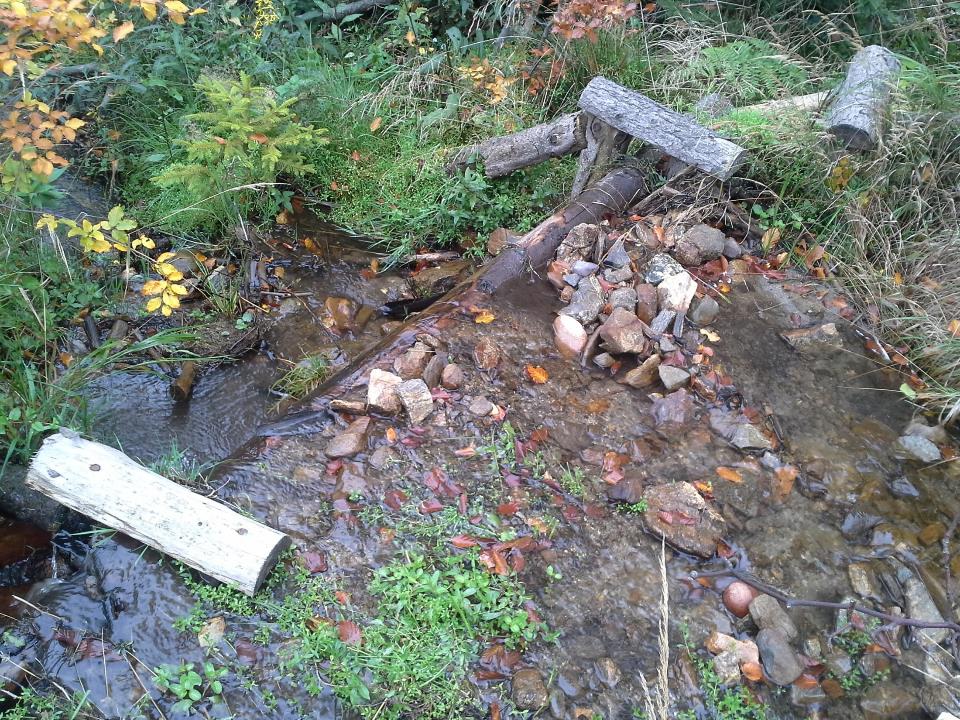 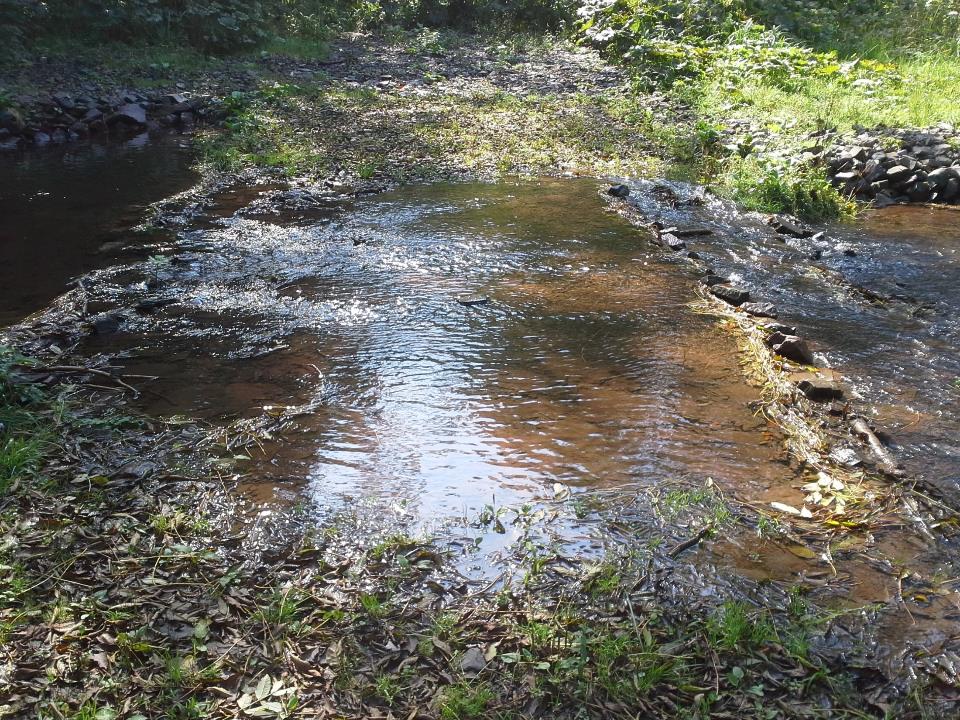 [Speaker Notes: Zlewnia potoku Sokołowiec  632800  zł
Źródła Sokołowca  zaczynające się pod szczytem Waligóry   – G. Kamienne,

Zrealizowano
1 zbiornik– 3613 m3

Zbiornik 456 966.29   

Przepust 41 720.91   

Bród 12 562.80   


Miękkie 121 548.98

Renaturalizacja cieków, wykonanie narzutów kamiennych, meadryzacja cieków, rozbiórka budowli poprzemysłowych znajdujących się na cieku]
REALIZACJA PROJEKTU
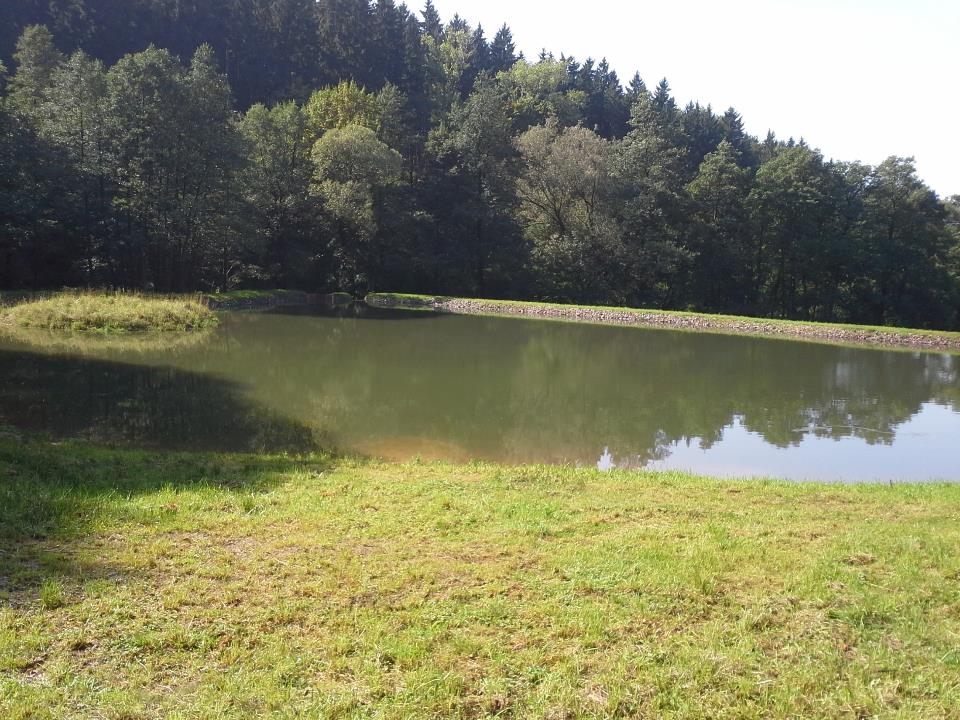 [Speaker Notes: Zlewnia potoku Sokołowiec  632800  zł
Źródła Sokołowca  zaczynające się pod szczytem Waligóry   – G. Kamienne,

Zrealizowano
1 zbiornik– 3613 m3

Zbiornik 456 966.29   

Przepust 41 720.91   

Bród 12 562.80   


Miękkie 121 548.98

Renaturalizacja cieków, wykonanie narzutów kamiennych, meadryzacja cieków, rozbiórka budowli poprzemysłowych znajdujących się na cieku]
REALIZACJA PROJEKTU
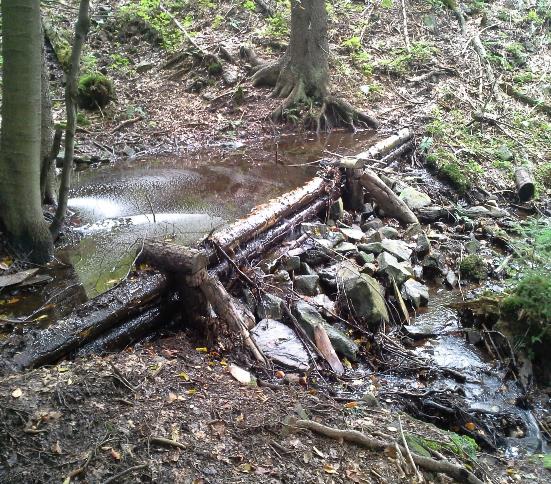 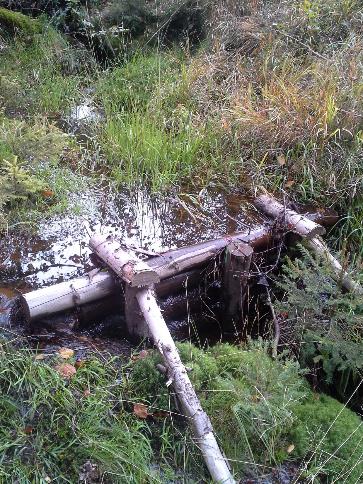 [Speaker Notes: Zlewnia Walimki 1 031 300   zł
Źródła Walimki zaczynające się pod szczytem Wielkiej Sowy   – G. Sowie. Prace objęły trzy doliny od obszarów torfowisk do granic lasu 

Zrealizowano

18 Przepustów 235500

16 Bród 260000

3 mostki  311000


Miękkie 73000

Renaturalizacja cieków, wykonanie narzutów kamiennych, odtwarzanie mokradeł – torfowisk]
REALIZACJA PROJEKTU
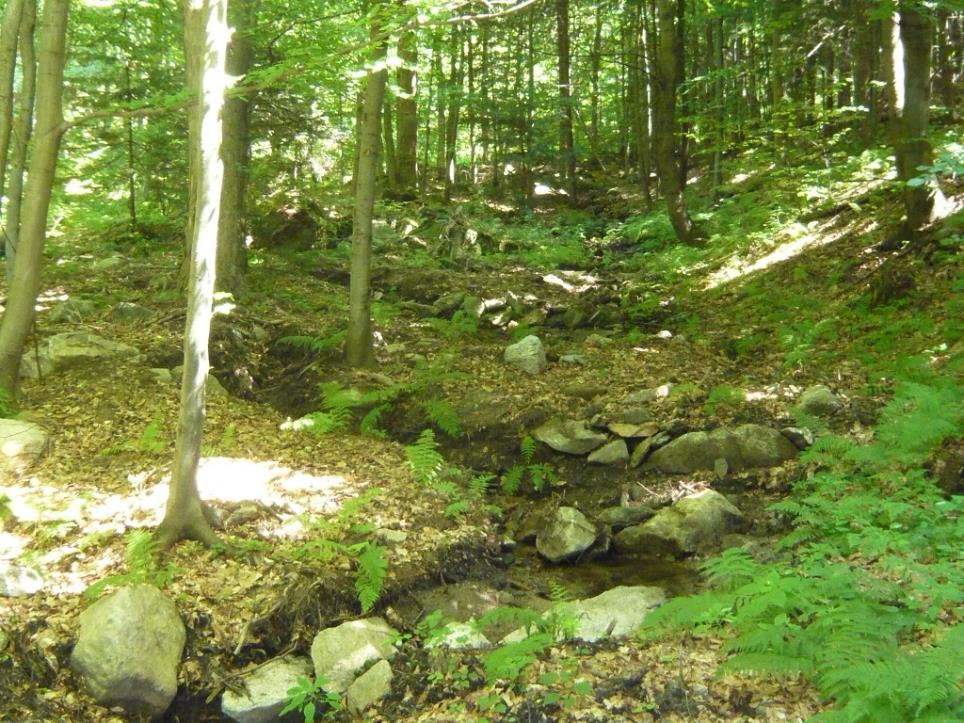 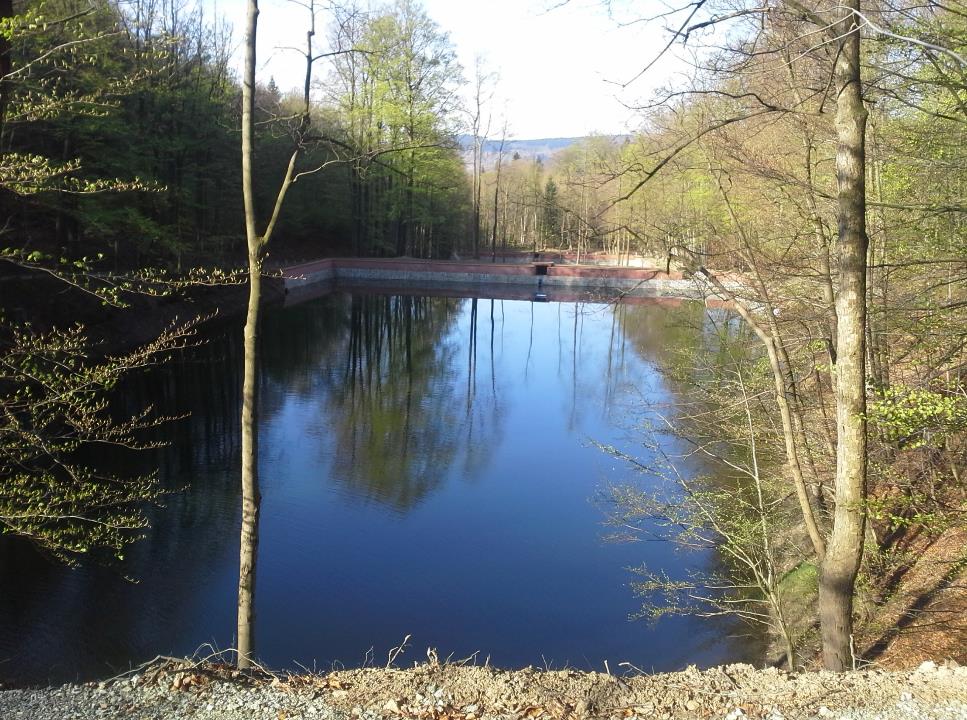 [Speaker Notes: Zlewnia potoku Marcowego  3974000zł
Źródła potoku marcowego w masywie Włodarza   – G. Sowie. Prace objęły dwie  doliny. Rewitalizacja zbiorników poprzemysłowych 


Zrealizowano

2 zbiorniki  3 714 000 rewitalizacja 

6 Przepustów 95000

4  Bród 39 000

1 mostki  53 000

Miękkie 73000

Renaturalizacja cieków, wykonanie narzutów kamiennych, meandryzacja oraz rozbiórka budowli]
EFEKTY REALIZACJI PROJEKTU
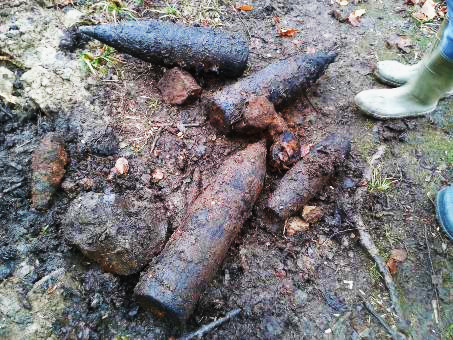 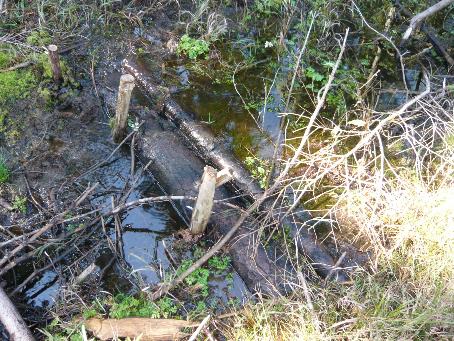 [Speaker Notes: Odtworzenie torfowisk - rozpoczęcie procesów odbudowy mokradeł w Górach Sowich na powierzchni  27,50 ha  
Ochrona przeciwpowodziowa - powiększenie potencjału retencyjności zlewni, zmniejszenie ryzyka wystąpienie nagłych powodzi, obniżenie fali powodziowej przechodzącej przez doliny, lepsza ochrona obiektów infrastruktury leśnej retencja netto 44 416 m3 plus retencja glebowa 30 % zbiornikowej 13 300 m3, retencja na ciekach 800 m3, oraz gromadzenie wody na obszarach mokradeł  27500 m3 razem 86000 m3, zatrzymanej wody na obszarach leśnych
Udrożnienie kanałów migracyjnych dla zwierząt związanych z wodami płynącymi – obserwacja pluszcza na Chełmcu, wydry, bociana czarnego na zboczach Lesistej , w Sokołowsku i na Trójgarbie. Renaturalizacja łącznie 9,7 km cieków (spowolnienie spływu, meandryzacja cieku)
Wzbogacenie terenów leśnych o nowe obiekty krajobrazu, które stały się nowymi atrakcjami turystycznymi np. rewitalizacja zbiorników, nowe zbiorniki, mostki drewniane na szlakach pieszych.
Rozpoznanie i rozminowanie obiektów, które w przyszłości stanowić mogły duże zagrożenie]
EFEKTY REALIZACJI PROJEKTU
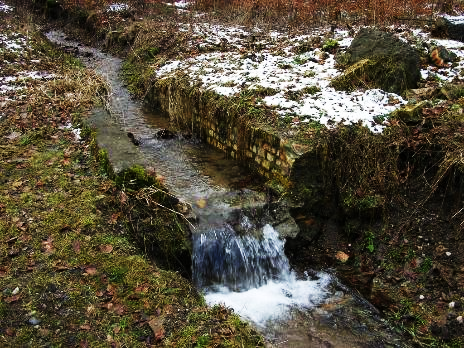 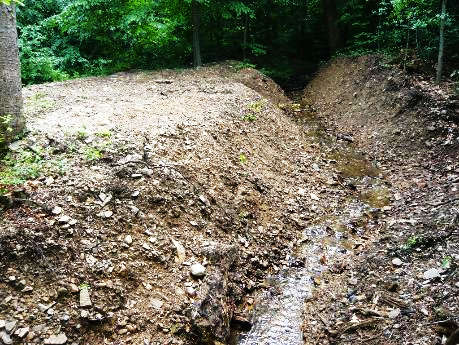 [Speaker Notes: 13-28-112-1-21 urządzenie hydrotechniczne rozebrane w Leśnictwie Biały Kamień oddz. 177h]
EFEKTY REALIZACJI PROJEKTU
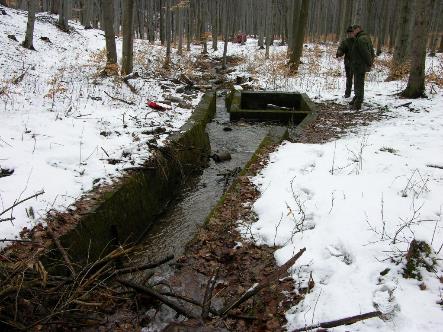 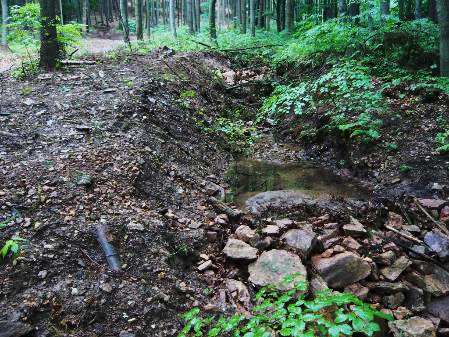 [Speaker Notes: 13-28-112-1-20 jaz rozebrany w Leśnictwie Biały Kamień oddz. 182i]
EFEKTY REALIZACJI PROJEKTU
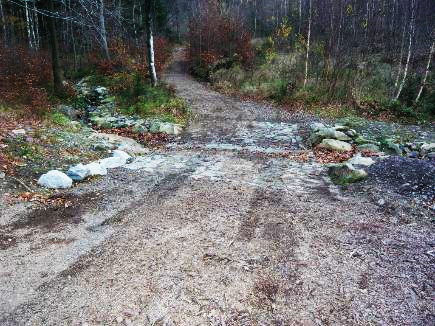 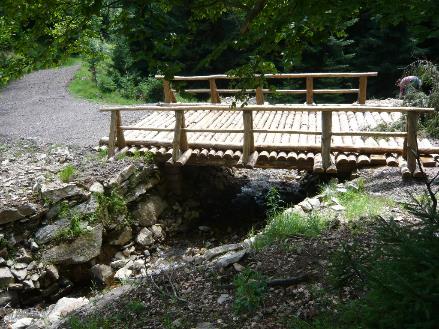 [Speaker Notes: 13-28-112-3-12 bród 1 Leśnictwo Sowie Góry oddz. 21a widok z najazdami
13-28-112-3-5 mostek drewniany M2.2 Leśnictwo Sowie Góry oddz. 39g]
TRUDNOŚĆI PRZY REALIZACJI PROJEKTU
niejasność przepisów związanych z ochroną środowiska przy realizacji obiektów małej retencji
zmiana przepisów prawa podczas procesu realizacji projektu
kolizje  z instalacjami podziemnymi 
pozostałości z II wojny światowej
wskaźniki projektu
zamówienia publiczne
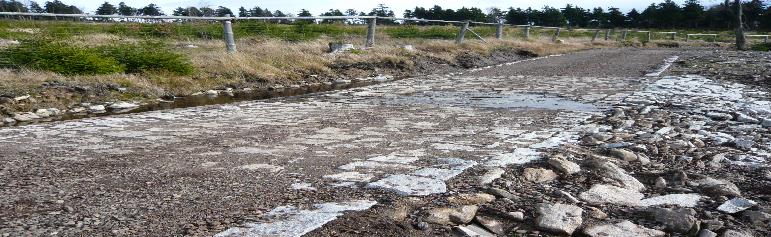 [Speaker Notes: Niejasność przepisów związanych z ochroną środowiska przy realizacji obiektów małej retencji, szczególnie przy zastosowaniu nietypowych rozwiązań, wodospusty, spowalnianie odpływu, brody, zbiorniki będące w rzeczywistości rozlewiskami (pow. 0,04 ha)
Zmiana przepisów prawa podczas procesu realizacji projektu, ponowne przechodzenie procedur np. środowiskowych, wodnoprawnych oraz budowlanych.
Odkrywanie podczas prac budowlanych instalacji wodociągowych, energetycznych (działających) , których przebieg  nie był naniesiony na mapy zasadnicze.
Odkrycie podczas wykonywania robót budowlanych „składowiska amunicji”  o skali, które pozwalałaby zakwalifikować obiekt do programu poligonowego.  
Konieczność weryfikacji wskaźników retencjonowania wody – brak możliwości rozliczenia retencji glebowej.
Pomimo zastosowania procedur PZP wyłonieni Wykonawcy (dwa zadania o największej wartości) cechowali się brakiem wiedzy, doświadczenia przy tego typu zadaniach.]
PODSUMOWANIE
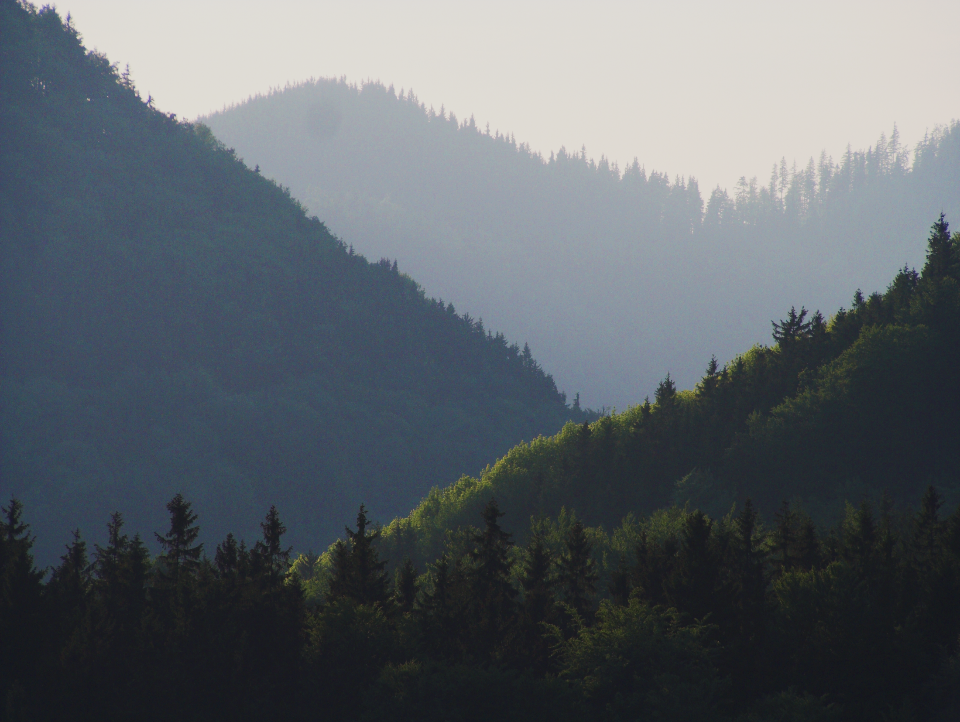 kompleksowe zagospodarowanie zlewni

uproszczenie wewnętrznych procedur 

weryfikacja wskaźników projektu

prawo zamówień publicznych
[Speaker Notes: Celem osiągnięcia właściwego efektu zarówno przyrodniczego oraz ochrony przed powodziami, należy stosować podejście kompleksowe, które obejmuje całą zlewnie i wykorzystuje różne rozwiązanie techniczne jak i biologiczne. 
Uproszczenie procedur związanych z rozliczeniem zadań i proces sprawozdawczy. Wskazanym byłoby większe powiązanie projektu z bazą SILP oraz stworzenie bazy danych z dostępem dla jednostek terenowych, na którą składały by się skany umów, decyzji, pozwoleń, projektów itp.
Weryfikacja wskaźników projektów i rozszerzenie ilości gromadzonej wody o retencję glebową.
Możliwość wykorzystania przez nadleśnictwa wszystkich,  dostępnych  prawem PZP,  trybów wyłaniania Wykonawcy i w przypadku zawarcia umowy w trybie innym niż przetarg nieograniczony, uznanie wydatków za kwalifikowalne.]
Dziękuję za uwagę
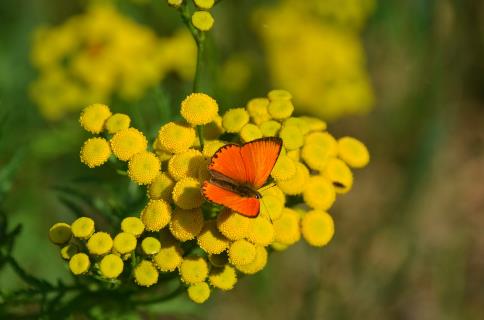 Nadleśnictwo Wałbrzychz/s w Boguszowie Gorcachul. Miła 258-372  Boguszów Gorcewalbrzych@wroclaw.lasy.gov.pltel. +48 74 888 05 60 fax +48 74 888 05 79
www.walbrzych.wroclaw.lasy.gov.pl